Конфликт интересов  в государственных унитарных, муниципальныхпредприятиях
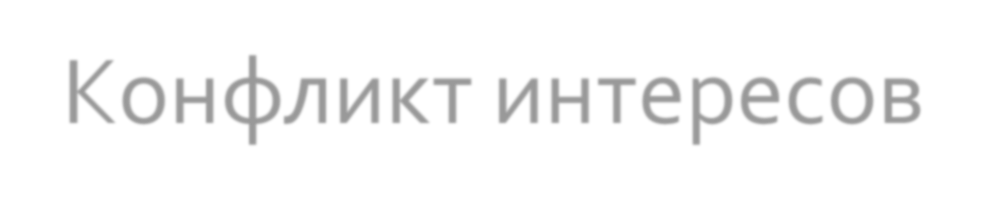 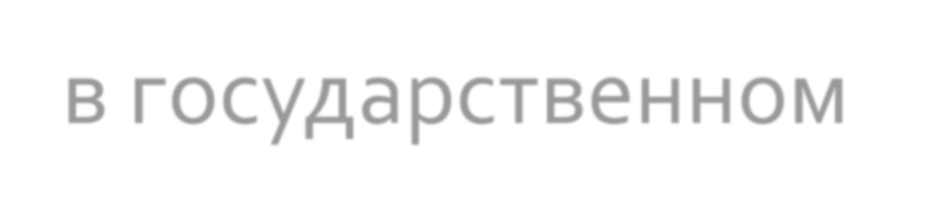 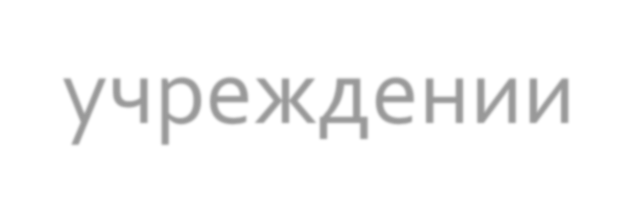 Что такое конфликт интересов?
Статья 10 Федерального закона от 25.12.2008 № 273-ФЗ
«О противодействии коррупции»

Под	конфликтом	интересов	понимается	ситуация,
при	которой	личная
заинтересованность (прямая или косвенная) лица, замещающего должность,  замещение которой предусматривает обязанность принимать меры по  предотвращению и урегулированию конфликта интересов, влияет или может  повлиять на надлежащее, объективное и беспристрастное исполнение им  должностных (служебных) обязанностей (осуществление полномочий).
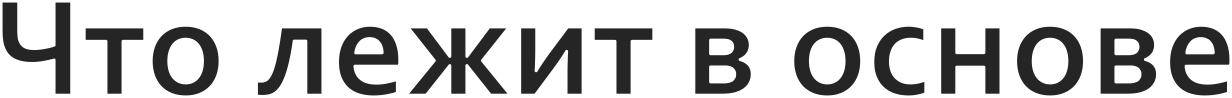 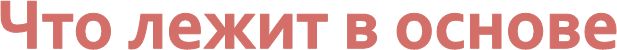 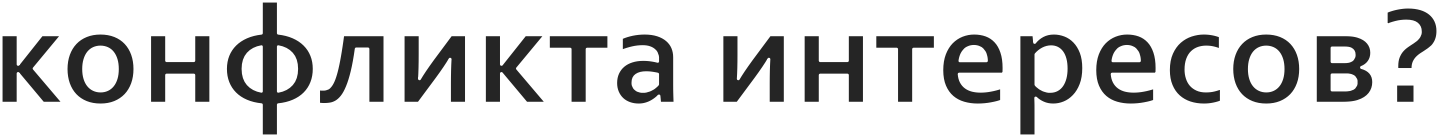 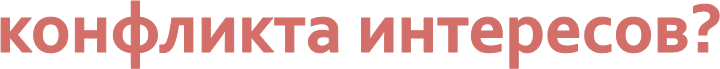 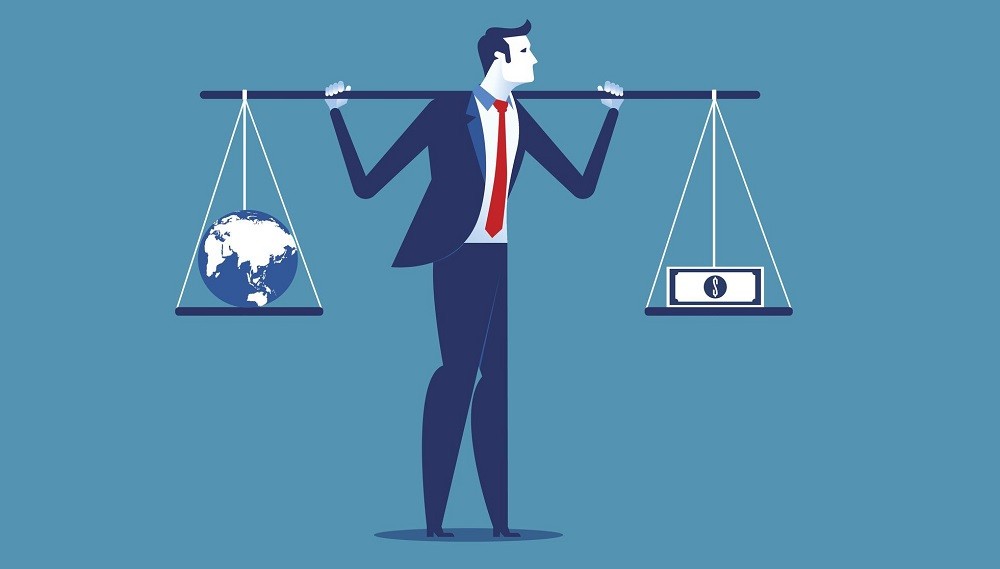 Личная заинтересованность
Интересы общества
Что такое личная заинтересованность?
Статья 10 Федерального закона от 25.12.2008 № 273-ФЗ
«О противодействии коррупции»

Под личной заинтересованностью понимается возможность получения  доходов в виде денег, иного имущества, в том числе имущественных прав,  услуг имущественного характера, результатов выполненных работ или каких-  либо выгод (преимуществ) лицом, замещающим должность, замещение  которой предусматривает обязанность принимать меры по предотвращению и  урегулированию конфликта интересов, и (или) состоящими с ним в близком  родстве или свойстве лицами (родителями, супругами, детьми, братьями,  сестрами, а также братьями, сестрами, родителями, детьми супругов и  супругами детей), гражданами или организациями, с которыми указанное  лицо, и (или) лица, состоящие с ним в близком родстве или свойстве, связаны  имущественными, корпоративными или иными близкими отношениями.
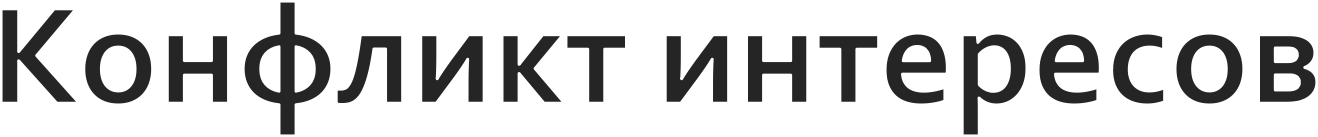 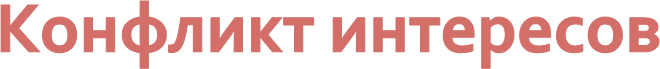 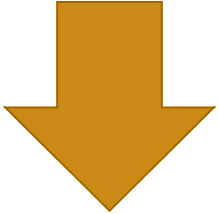 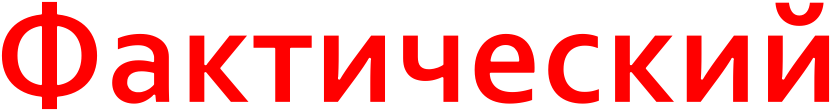 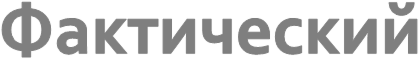 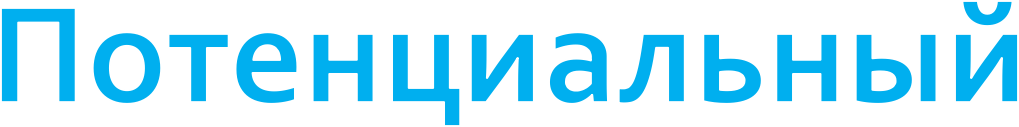 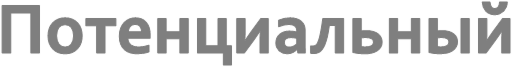 Фактический конфликт интересов – это конфликт интересов, который уже  существует на данный момент и при котором сотрудник учреждения или лицо,  состоящие с ним в близком родстве или свойстве получили или получают доходы в  виде денежных средств, иного имущества или каких-либо выгод.
протекционизм
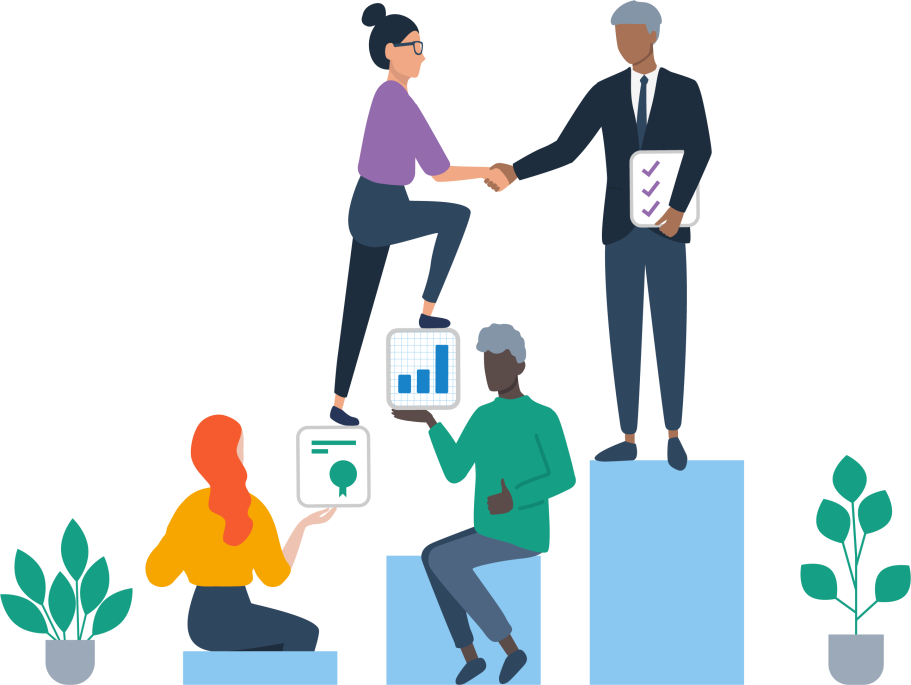 Потенциальный конфликт интересов – это ситуация, когда сотрудник учреждения  может оказаться под влиянием личных интересов, что приведет к фактическому  конфликту интересов.
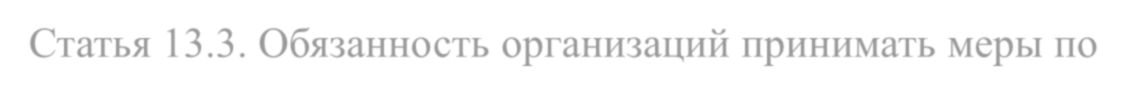 Статья 13.3. Обязанность организаций принимать меры по  предупреждению коррупции
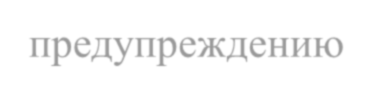 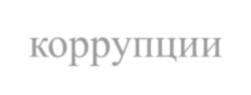 Организации обязаны разрабатывать и принимать меры по предупреждению коррупции.

Меры по предупреждению коррупции, принимаемые в организации, могут включать:

определение подразделений или должностных лиц, ответственных за профилактику коррупционных и
иных правонарушений;
сотрудничество организации с правоохранительными органами;
3) разработку и внедрение в практику стандартов и процедур,	направленных на обеспечение добросовестной работы организации;
принятие кодекса этики и служебного поведения работников организации;
предотвращение и урегулирование конфликта интересов;
недопущение составления неофициальной отчетности и использования поддельных документов.
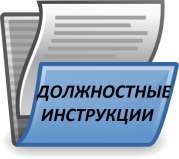 В соответствии с должностной инструкцией руководителя учреждения
РУКОВОДИТЕЛЬ ОБЯЗАН:
Обеспечивать проведение антикоррупционной работы в учреждении;
Представлять	в	установленном	порядке	предусмотренные
Постановлением Правительства Хабаровского края от 28.03.2013 № 54-пр "Об утверждении Порядка представления лицами, поступающими на должности руководителей краевых государственных учреждений, руководителями краевых государственных учреждений сведений о своих доходах, об имуществе и обязательствах имущественного характера, а также о доходах, об имуществе и обязательствах имущественного характера своих супруга (супруги) и несовершеннолетних детей"  сведения о себе и членах своей семьи;
Сообщать учредителю учреждения о личной заинтересованности при исполнении должностных обязанностей, которая может привести к конфликту интересов. Принимать меры по недопущению  любой возможности возникновения конфликта интересов;
Соблюдать обязанности, запреты и ограничения, установленные Федеральным законом «О  противодействии коррупции» и принятыми в соответствии с ним нормативными правовыми актами  Российской Федерации;
Не допускать в учреждении подчиненность и (или) подконтрольность лиц, находящихся в
     отношении родства или свойства;
Не допускать возможность принятия сотрудниками учреждения единоличных управленческих,  организационно-распорядительных, финансовых и иных решений в отношении лиц, состоящих с ним  в родстве или свойстве, способных привести к конфликту интересов.
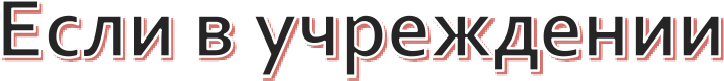 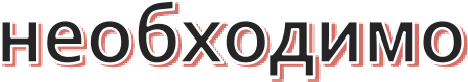 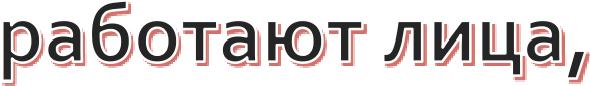 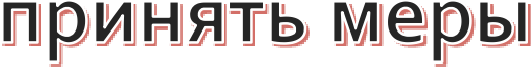 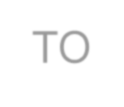 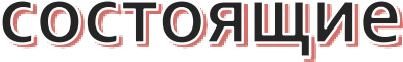 ТО
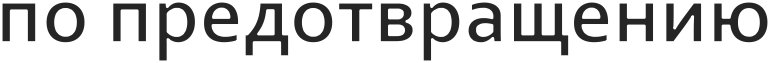 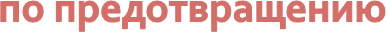 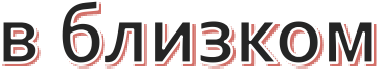 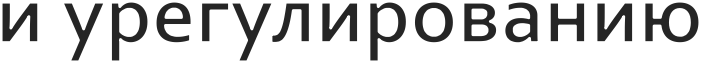 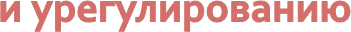 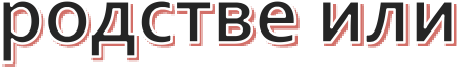 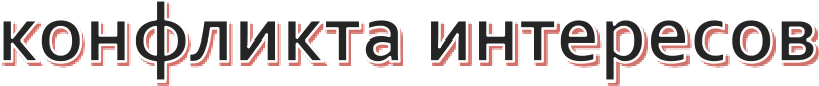 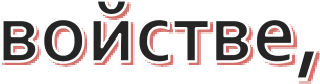 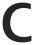 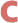 Работники и служащие обязаны не допускать противоречия при исполнении должностных обязанностей. Если оно возникло, то перечисленные лица уведомляют работодателя, а тот изучает поступившую информацию. 
	Уведомление рассматривается уполномоченным лицом, которое и готовит заключение. При его подготовке уполномоченный вправе получать устную и письменную информацию по делу от заявителя и иных лиц.
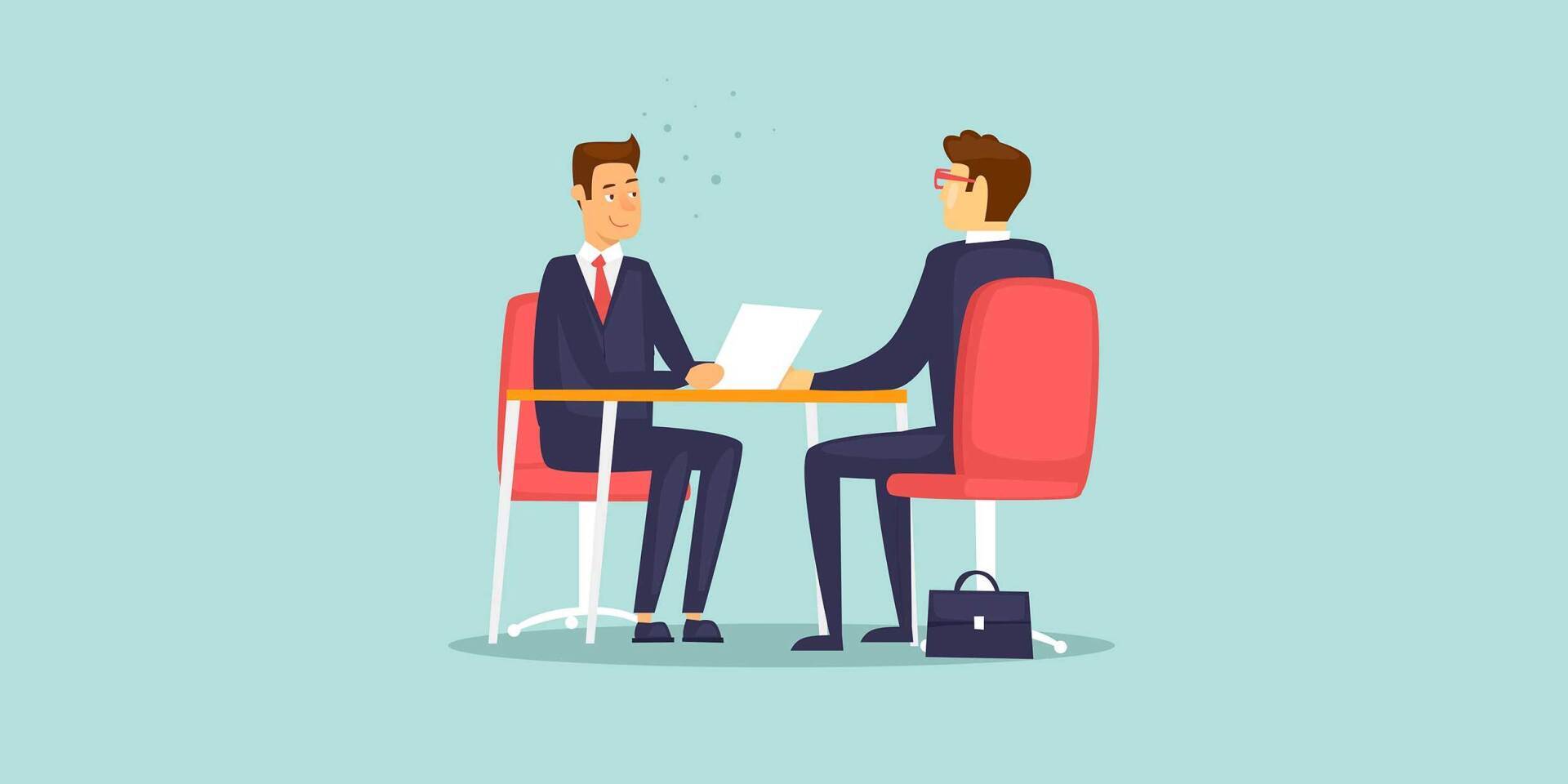 Требования к мотивированному заключению 
	В законодательстве требования содержатся в Указе президента РФ от 01.07.2010 № 821 (п. 17.6 Указа № 821). Такой документ включает: 
информацию, указанную в уведомлении; 
информацию, полученную по запросам от государственных и муниципальных органов, заинтересованных организаций; 
вывод по результатам предварительного рассмотрения уведомления. 
	
Для составления мотивированного вывода рассматриваются и излагаются документы: 
должностные инструкции; штатное расписание (для установления наличия или отсутствия подчиненности); 
свидетельствующие о выгодах, которые вправе предоставить рассматриваемые лица (положения о премиях, о награждениях и т. п.).
Состав комиссии учреждения по урегулированию конфликта интересов
Образуется актом учреждения
В состав комиссии входят:
Представитель нанимателя (заместитель руководителя)
Представители научных и образовательных учреждений, и других организаций приглашенных в качестве экспертов.
Сотрудники научных организаций и образовательных учреждений среднего, высшего и дополнительного профессионального образования (должно составлять не менее одной четверти от общего числа членов комиссии).
Уполномоченные сотрудники учреждения  (структурные подразделения: лицо ответственное за профилактику коррупционных правонарушений, кадров, юридической службы)
Представитель исполнительного органа края, осуществляющего от имени Хабаровского края функции и полномочия учредителя, полномочия собственника имущества организаций
Заседание комиссии считается правомочным, если на нем присутствует не менее двух третей от общего числа членов комиссии. Проведение заседаний с участием только членов комиссии, замещающих должности в учреждении, недопустимо.
При возникновении прямой или косвенной личной заинтересованности члена комиссии, которая может привести к конфликту интересов при рассмотрении вопроса, включенного в повестку дня заседания комиссии, он обязан до начала заседания заявить об этом. В таком случае соответствующий член комиссии не принимает участие в рассмотрении указанного вопроса.
На заседании Комиссии по противодействию коррупции учреждения (далее – Комиссия)  необходимо рассмотреть ситуации о наличии конфликта интересов между  родственниками, работающими в учреждении.

Комиссия принимает решение о наличии или об отсутствии конфликта интересов.

В случае, если подтверждено отсутствие подконтрольности и подчиненности между  такими сотрудниками, Комиссия принимает решение об отсутствии конфликта  интересов.

В случае, если подконтрольность и подчиненность между такими сотрудниками  присутствует, необходим пересмотр и изменение должностных обязанностей работников,  в результате которого подчиненность и подконтрольность исключается.

Приказ о составе
Комиссии о  материальном  стимулировании
Должностная  инструкция
Самоотвод
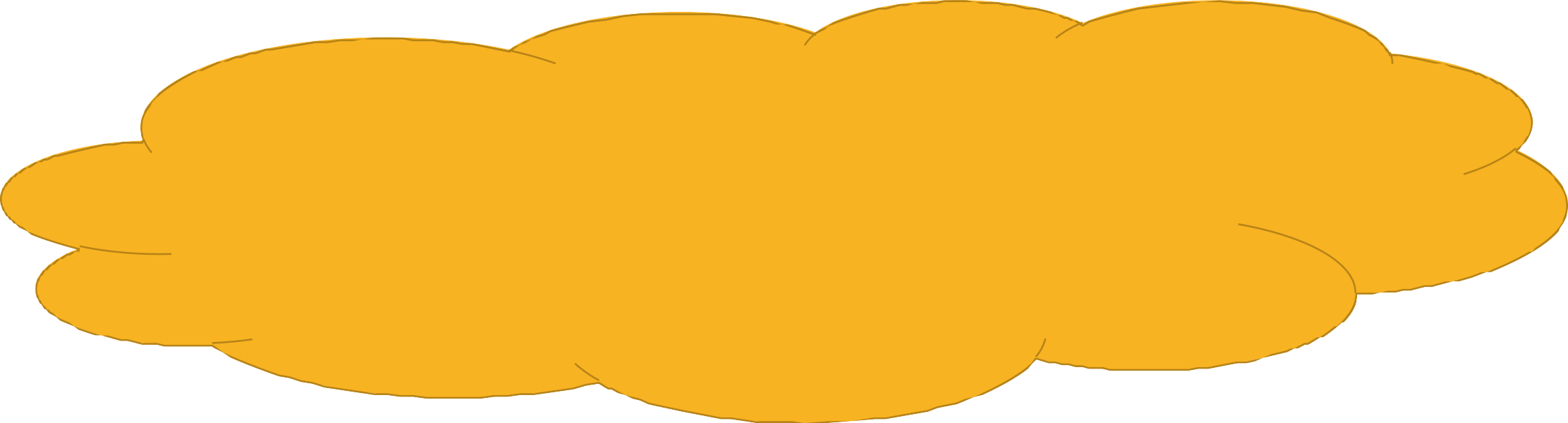 Обязательно  Комиссии
родственных  учреждения?
ли	рассматривать  каждый	случай  отношений		между
на	заседании  о		наличии
сотрудниками
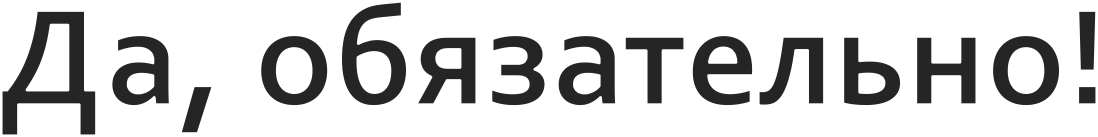 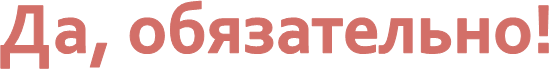 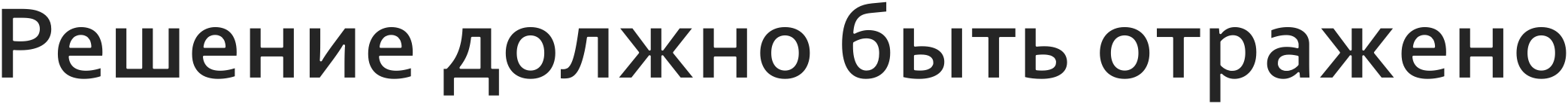 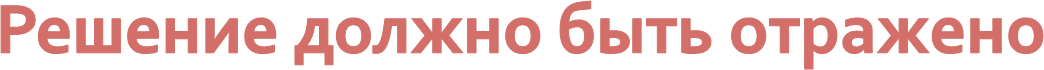 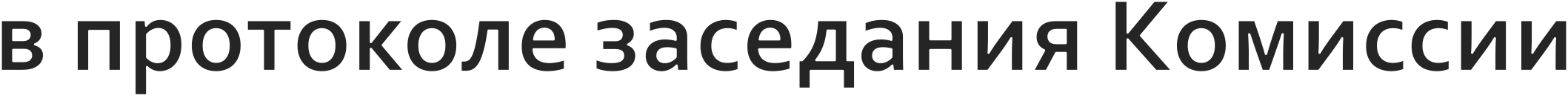 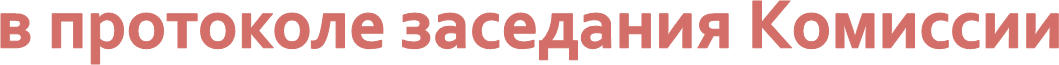 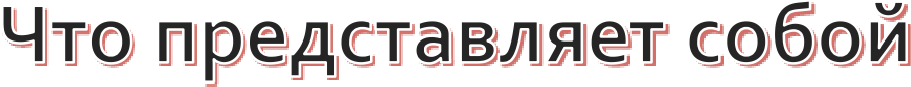 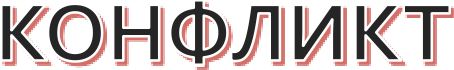 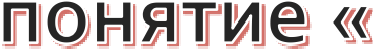 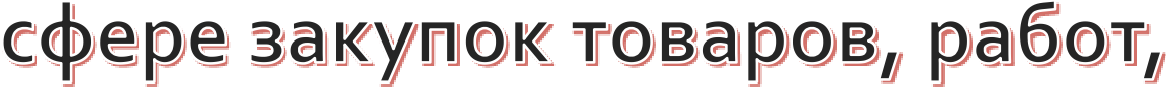 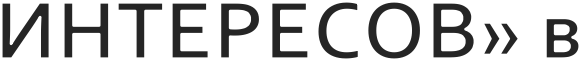 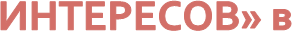 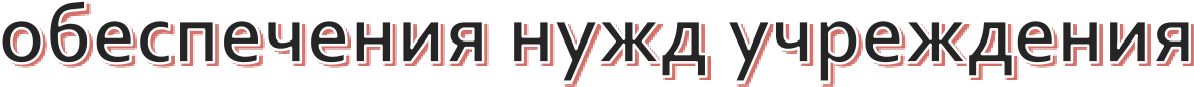 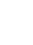 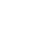 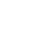 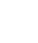 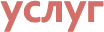 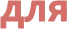 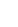 Понятие конфликта интересов в сфере закупок товаров, работ, услуг для  обеспечения нужд учреждения раскрывается в пункте 9 части 1 статьи 31  Федерального закона от 05.04.2013 № 44-ФЗ "О контрактной системе в сфере  закупок товаров, работ, услуг для обеспечения государственных и  муниципальных нужд" (далее – 44-ФЗ) и предусматривает запрет на участие в  закупках юридических и физических лиц в случаях, когда должностные лица  государственного заказчика состоят в браке с физическими лицами –  участниками закупки или физическими лицами, связанными с участником  закупки – юридическим лицом, либо являются близкими родственниками  указанных лиц.
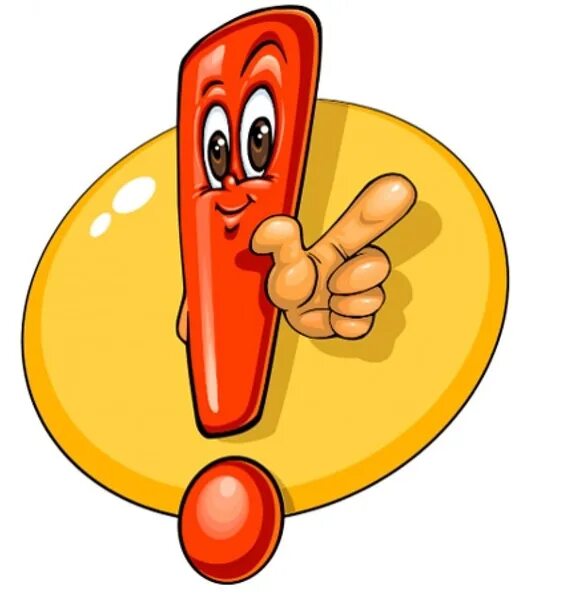 Со	стороны	участника	закупки	потенциальными  участниками конфликта интересов являются
При	осуществлении	закупок
Физические лица, являющиеся выгодоприобретателями;
Единоличный	исполнительный	орган	хозяйственного
общества
товаров,	работ,	услуг	для
обеспечения нужд учреждения
(директор,
генеральный
директор,
руководитель	организации,
управляющий, президент и другие);
члены	комиссии
по
закупок,
3.	Члены	коллегиального	исполнительного	органа
осуществлению  руководитель  службы,  управляющий  принимать
недопущению  возможности
хозяйственного	общества	(директор,
унитарного
генеральный  предприятия
контрактной  контрактный  ОБЯЗАНЫ
директор)	учреждения	или
либо	иные	органы	управления	юридических	лиц	–
участников закупки;
4.	Физические лица, в том числе зарегистрированные в
меры
по
любой
качестве	индивидуального	предпринимателя	–
возникновения
участники закупки.
конфликта интересов.
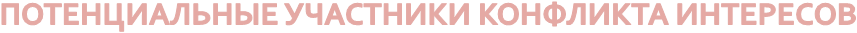 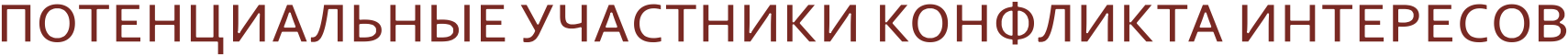 Бывшие супруги
Являются
усыновителями или
усыновленными
Являются близкими  родственниками
Состоят в браке
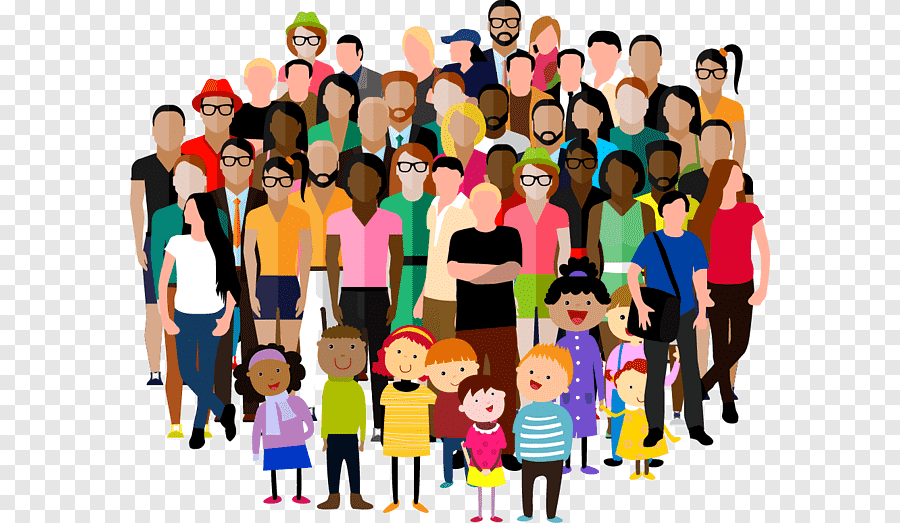 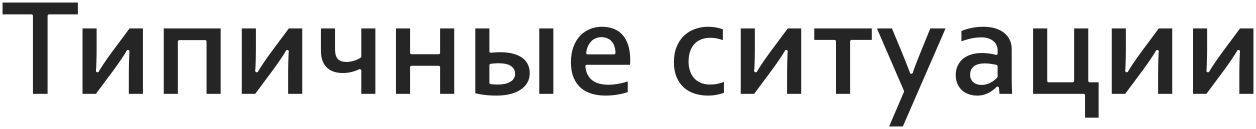 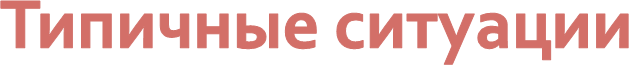 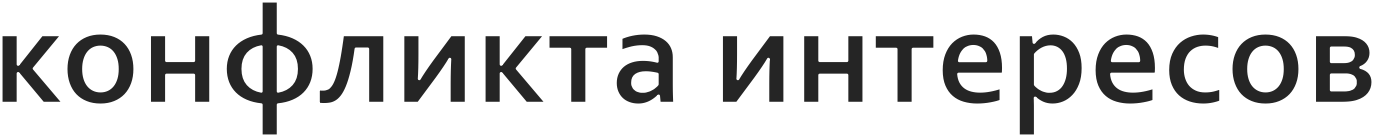 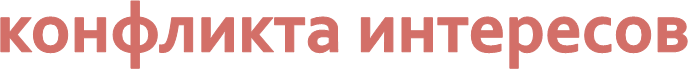 Ситуация 1.

Руководитель учреждения А принимает решение об увеличении заработной платы (выплаты премии) в
отношении своего подчиненного, который одновременно связан с ним родственными отношениями.

Возможные способы урегулирования: отстранение работника от принятия решения, которое является  предметом конфликта интересов; перевод работника (его подчиненного) на иную должность или  изменение круга его должностных обязанностей.
Ситуация 2.

Работник учреждения, ответственный за закупку материальных средств, осуществляет выбор из  ограниченного числа поставщиков. Руководителем отдела продаж одного из потенциальных  поставщиков является родственник работника учреждения.

Возможные способы урегулирования: отстранение работника от принятия решения, которое является
предметом конфликта интересов.
Ситуация 3.

Работник	учреждения	А
принимает
решение
о	закупке	товаров,
лицо,
являющихся
результатами
интеллектуальной	деятельности,	на	которую	он	или	иное
с	которым	связана	личная
заинтересованность работника, обладает исключительными правами.

Возможные способы урегулирования: отстранение работника от принятия решения, которое является  предметом конфликта интересов.
Ситуация 4.

Работник учреждения А, в чьи должностные обязанности входит осуществление закупки  товаров, работ, услуг для нужд учреждения, получает значительную скидку на товары  организации Б, которая является поставщиком учреждения А.

Возможные способы урегулирования: рекомендация работнику отказаться от предоставляемых  благ или услуг; отстранение работника от принятия решения, которое является предметом  конфликта интересов; изменение трудовых обязанностей работника.

Ситуация 5.

Работник учреждения А получает в связи с днем рождения дорогостоящий подарок от своего  подчиненного, при этом в полномочия работника входит принятие решений о повышении  заработной платы подчиненным сотрудникам и назначении на более высокие должности в  учреждении.

Возможные способы урегулирования: рекомендация работнику вернуть дорогостоящий  подарок дарителю; перевод работника (его подчиненного) на иную должность или изменение  круга его должностных обязанностей.
Конфликт интересов  в унитарных юридических лицах:
Юридические лица, учредители которых не приобретают в них права членства, являются унитарными юридическими лицами.
Круг лиц , способных преследовать собственный интерес:
В Законе о государственных и муниципальных унитарных предприятиях (далее - УП) отсутствует понятие  «конфликт интересов». Вместе с тем  ст. 21 данного закона содержит определенные  ограничения  для руководителей УП, а ст. 22 регулирует порядок заключения руководителем сделки с заинтересованностью. Руководитель УП признается  заинтересованным в совершении УП сделки в случаях, если он, его супруг, родители, дети, братья, сестры (или)их аффилированные лица, признаваемые таковыми в соответствии с законодательством Российской Федерации:
Являются стороной сделки или выступают в интересах третьих лиц в их отношениях с УП;
Владеют 20% акций юридического лица;
Занимают должность в органах управления ЮЛ, являющегося стороной сделки или выступающего в интересах третьих лиц в их отношениях с унитарным предприятием;
В иных определенных уставом УП случаях.
Особого внимания заслуживают два критерия:
Указанные сделки не могут совершаться УП без согласия собственника.
Хотелось бы обратить внимание на недопустимость заключения гражданско-правовых договоров об оказании услуг с  близкими родственниками лица, исполняющего функции руководителя подведомственной организации. В случае заключения, указанного договора будет иметь место сделка с заинтересованностью со всеми вытекающими правовыми последствиями.
Воздействие на конфликт интересов:
Уведомление о приеме бывшего государственного и муниципального служащего на работу предприятием:
При заключении работодателем трудового договора с гражданином, который замещал определенную законодательством должность государственной или муниципальной службы, и с момента увольнения которого с такой службы не прошло более двух лет, этот новый работодатель обязан сообщать  в 10-дневный срок о заключении трудового договора бывшему работодателю служащего в соответствующий государственный или муниципальный орган.
ч. 3 ст. 64.1 ТК РФ; Федеральный закон от 25 декабря 2008 года  N 273-ФЗ  «О противодействии коррупции»
Чтобы работодателю убедиться, что должность бывшего служащего входит в перечни,                   и, следовательно, такому работодателю нужно подавать уведомление на нового работника, он может воспользоваться пп.1 п. 51 Методических рекомендаций, утв. Письмом Минтруда от 11.05.2017                            № 18-4/10/П-2943.

	За  неисполнение порядка уведомления, предусмотрена ответственность
ст. 19.29 КоАП РФ (незаконное привлечение к трудовой деятельности либо к выполнению работ или оказанию услуг государственного или муниципального служащего, либо бывшего государственного или муниципального служащего).
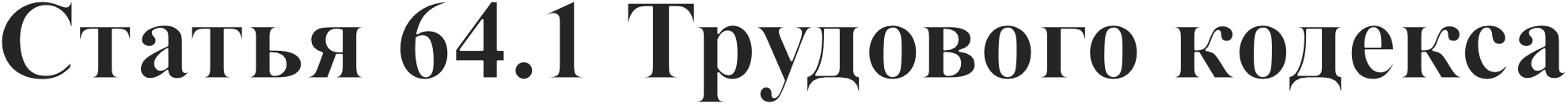 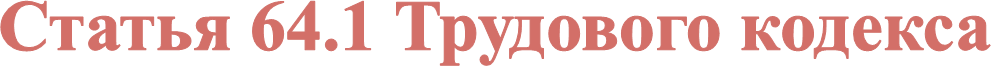 Граждане, замещавшие должности государственной или муниципальной службы, перечень которых  устанавливается нормативными правовыми актами Российской Федерации, в течение двух лет после  увольнения с государственной или муниципальной службы обязаны при заключении трудовых  договоров сообщать работодателю сведения о последнем месте службы.

Работодатель при заключении трудового договора с гражданами, замещавшими должности  государственной или муниципальной службы, перечень которых устанавливается нормативными  правовыми актами Российской Федерации, в течение двух лет после их увольнения с государственной  или муниципальной службы обязан в десятидневный срок сообщать о заключении такого договора  представителю нанимателя (работодателю) государственного или муниципального служащего по  последнему месту его службы в порядке, устанавливаемом нормативными правовыми актами  Российской Федерации.
Спасибо за внимание!